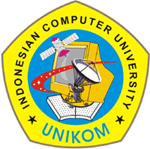 Komputer aplikasi it-I
(html)
PERTEMUAN 2
Dosen : Bella Hardiyana S. Kom
Pengertian Internet
Internet (Taryana Suryana dan Ahmad Amarullah, 2004) adalah sebuah jaringan komputer yang terdiri dari berbagai macam ukuran jaringan komputer diseluruh dunia mulai dari sebuah PC (Personnal Computer), jaringan-jaringan lokal berskala kecil, jaringan-jaringan kelas menengah hingga jaringan-jaringan utama yang menjadi tulang punggung internet.
Tentang HTML
Hypertext Markup Language (HTML) adalah suatu format data yang digunakan untuk membuat dokumen hypertext yang dapat dibaca dari suatu platform ke platform lainnya tanpa melakukan suatu perubahan apapun. Dokumen HTML sebenarnya adalah suatu dokumen teks biasa, sehingga di platform apapun dokumen tersebut dapat dibaca.
Dokumen HTML disebut Markup Language karena mengandung tanda-tanda tertentu yang digunakan untuk menentukan tampilan teks dan tingkat kepentingan dari teks tersebut dalam suatu dokumen.
Hypertext Markup Language adalah bahasa World Wide Web (www) yang dipergunakan untuk menyusun dan membentuk dokumen agar dapat ditampilkan pada program browser.
Editor dan Compiler HTML
Program Editor HTML
Pada dasarnya, untuk membuat dokumen HTML ada dua cara, yaitu :
Menggunakan editor text yang ada (bawaan Windows), seperti Notepad atau Wordpad.
Menggunakan software bantu, seperti Ultra Edit, Notepad++, Dreamweaver, dsb.

Compiler HTML
Compiler yang harus disiapkan untuk menjalankan HTML adalah internet browser, seperti Internet Explorer, Mozila Firefox, Opera, Google Chrome, Netscape, dsb.
Struktur Dasar HTML
<html>                  --->> awal sintaks HTML
  <head>                --->> awal kepala dokumen HTML
    <title>             --->> awal judul web site
      Judul Website     --->> isi judul web site
    </title>            --->> akhir judul web site
  </head>               --->> akhir kepada dokumen HTML

  <body>                --->> awal badan dokumen HTML
    Isi Website         --->> isi dokumen HTML
  </body>               --->> akhir badan dokumen HTML
</html>                 --->> akhir sintaks HTML
Tag HTML
Adalah teks khusus (markup) berupa dua karakter < dan >. Contoh : 
<body> adalah tag dengan nama body.
<font> adalah tag dengan nama font

Pada dasarnya semua tag memiliki pasangan, artinya ada tag pembuka/awal dan tag penutup/akhir.
Penulisan tag penutup hanya perlu ditambahkan karakter / setelah karakter <
Contoh :
</body>
</font>
Penulisan tag yang benar
Macam-macam Tag HTML
<html> </html> tag untuk memulai/mengakhiri sintaks HTML
<head> </head> merupakan kepala dokumen HTML
<title> </title> merupakan judul HTML yang ditampilkan di browser
<body> </body> merupakan isi/badan dari dokumen HTML
<font> </font> tag untuk memanipulasi huruf pada text/tulisan
<marquee> </marquee> untuk menggerakkan suatu text
<br> turun satu baris/ pindah baris
<big> </big> membuat tulisan menjadi lebih besar
<small> </small> membuat tulisan menjadi lebih kecil
<strong> </strong> menebalkan tulisan
<b> </b> menebalkan tulisan
<i> </i> membuat tulisan miring
<u> </u> membuat tulisan digaris bawahi
<s> </s> memberikan coretan pada teks
<blink> </blink> membuat tulisan berkedip
<sub> </sub> membuat tulisan subscript
<sup> </sup> membuat tulisan supperscript
Head
Tag <head> </head> adalah kepala HTML, dimana kita akan menyisipkan judul (<title> </title>), deklarasi CSS, dsb.
Syntax :
Body
Element ini untuk menampilkan isi dokumen HTML. Tag <body> dan tag </body> terletak di bawah tag <head> dan tag </head>.
Element BODY mempunyai attribute-attribute.

Syntax :
<body bgcolor=“blue" background=“bg.jpg"> </body>

bgcolor  :Mengatur warna badan dokumen HTML
background :Menyisipkan gambar latar belakang pada badan dokumen HTML